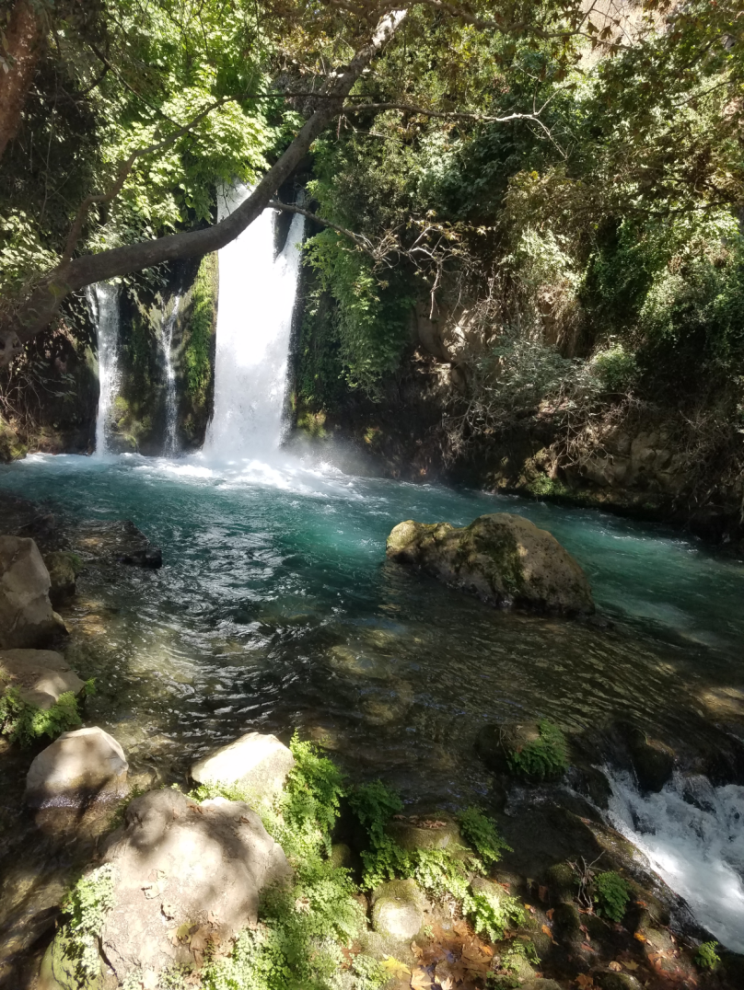 Greek-English Interlinear New Testament 
 Listen to and Learn
the Greek New Testament
Book of RevelationChapter 2
מְקוֹר מַיִם חַיִּים 
ἡ πηγή ὕδατος ζωῆς 
The Spring of Living Water 
생명수 샘  生命水的泉源
La Fuente de Agua Viva
La Source d'Eau Vive
Die Quelle Lebendigen Wassers 
Fonte de Água Viva
‎ يَنْبُوعَ الْمِيَاهِ الْحَيَّةِ،
Prepared and Recited by Ezra Kim, PhD
Revelation 2:1 



1   Τῷ ἀγγέλῳ τῆς ἐν  Ἐφέσῳ ἐκκλησίας γράψον· 
     to the     angel      of the   in      Ephesus         church                  write

  Τάδε λέγει  ὁ  κρατῶν  τοὺς ἑπτὰ ἀστέρας ἐν τῇ  δεξιᾷ  αὐτοῦ, 
    these    says    the One who holds   the        seven       stars             in   the  right hand     his

   ὁ περιπατῶν ἐν μέσῳ τῶν ἑπτὰ λυχνιῶν τῶν χρυσῶν· 
   who      walks              in the midst   of the   seven   lampstands    the       golden


ESV  2:1 "To the angel of the church in Ephesus write: 'The words of him who holds the seven stars in his right hand, who walks among the seven golden lampstands.
CUV 2:1 你要寫信給以弗所教會的使者、說、那右手拿著七星、在七個金燈臺中間行走的、說、
Revelation 2:2-3 
2 οἶδα τὰ ἔργα σου καὶ τὸν κόπον καὶ τὴν ὑπομονήν 
    I know   the  works   your    and   the       toil        and    the       endurance
  σου  καὶ ὅτι οὐ δύνῃ βαστάσαι κακούς, καὶ ἐπείρασας 
   your      and    that   not  you can           bear               evil ones       but       you tested 
       τοὺς λέγοντας ἑαυτοὺς ἀποστόλους καὶ οὐκ  εἰσὶν 
         those who     call                 themselves            apostles               and     not      they are
 καὶ  εὗρες  αὐτοὺς ψευδεῖς,                     3  καὶ ὑπομονὴν ἔχεις 
  and     you found      them                false                                                   and       endurance       you have
       καὶ ἐβάστασας   διὰ   τὸ ὄνομά μου καὶ  οὐ   κεκοπίακες. 
            and       you endured     because of  the   name          my      and     not    you have grown weary
 
	ESV  2:2 I know your works, your toil and your patient endurance, and how you cannot bear with those who are evil, but have tested those who call themselves apostles and are not, and found them to be false. 3 I know you are enduring patiently and bearing up for my name's sake, and you have not grown weary.
	CUV 2:2我知道你的行為、勞碌、忍耐、也知道你不能容忍惡人、你也曾試驗那自稱為使徒卻不是使徒的、看出他們是假的來。 3 你也能忍耐、曾為我的名勞苦、並不乏倦。
Revelation 2:4-5 



4   ἀλλ᾽ ἔχω κατὰ σοῦ ὅτι τὴν ἀγάπην σου τὴν πρώτην
        but    I have  against  you    that   the        love         your   the         first
  ἀφῆκες.          5  μνημόνευε οὖν   πόθεν  πέπτωκας καὶ μετανόησον 
you abandoned                   remember   therefore from where  you have fallen  and         repent
   καὶ τὰ πρῶτα ἔργα ποίησον· εἰ  δὲ μή,  ἔρχομαί σοι  καὶ κινήσω 
   and   the      first        works        do               If    but  not     I will come to you  and   I will remove
     τὴν λυχνίαν σου ἐκ τοῦ τόπου αὐτῆς, ἐὰν μὴ μετανοήσῃς.       
        the   lampstand   your  from the     place          its             if      not      you repent

                    ESV  2:4 But I have this against you, that you have abandoned the love you had at first. 5 Remember therefore from where you have fallen; repent, and do the works you did at first. If not, I will come to you and remove your lampstand from its place, unless you repent.   
            CUV 2:4 然而有一件事我要責備你、就是你把起初的愛心離棄了。5 所以應當回想你是從那裡墜落的、並要悔改、行起初所行的事．你若不悔改、我就臨到你那裡、把你的燈臺從原處挪去。
Revelation 2:6-7 


6 ἀλλὰ τοῦτο ἔχεις, ὅτι μισεῖς τὰ ἔργα τῶν Νικολαϊτῶν
        yet       this     you have  that   you hate the  works  of the    Nicolaitans
     ἃ   κἀγὼ  μισῶ.                 7   Ὁ ἔχων οὖς  ἀκουσάτω 
  which    I also        hate                                  he who has an ear   let him hear
  τί  τὸ πνεῦμα λέγει ταῖς ἐκκλησίαις.  Τῷ  νικῶντι      δώσω   αὐτῷ 
what the    Spirit            says   to the       churches      to the one who conquers  I will grant  to him
 φαγεῖν ἐκ τοῦ ξύλου τῆς ζωῆς, ὅ ἐστιν ἐν τῷ παραδείσῳ τοῦ θεοῦ.       
     to eat   from  the      tree      of the   life     which is        in    the         paradise          of       God

             ESV  2:6  Yet this you have: you hate the works of the Nicolaitans, which I also hate. 7 He who has an ear, let him hear what the Spirit says to the churches. To the one who conquers I will grant to eat of the tree of life, which is in the paradise of God.  / CUV 2:6 然而你還有一件可取的事、就是你恨惡尼哥拉一黨人的行為、這也是我所恨惡的。7 聖靈向眾教會所說的話、凡有耳的、就應當聽。得勝的、我必將　神樂園中生命樹的果子賜給他喫。
Revelation 2:6-7 


6 ἀλλὰ τοῦτο ἔχεις, ὅτι μισεῖς τὰ ἔργα τῶν Νικολαϊτῶν
mais      j'ai    contre     toi    que     le       amour        ton      le      premier 
     ἃ κἀγὼ μισῶ.                    7   Ὁ ἔχων οὖς ἀκουσάτω 
tu as abandonné                   souviens -toi     donc     d'où       tu es tombé      et        repens –toi    
τί τὸ πνεῦμα λέγει ταῖς ἐκκλησίαις. Τῷ νικῶντι δώσω αὐτῷ 
 (Rev. 2:7 BGT)     
 et    les  premières œuvres     pratique      si   et   non    je viendrai   à toi    et      j'ôterai      
    τὴν λυχνίαν σου ἐκ τοῦ τόπου αὐτῆς, ἐὰν μὴ μετανοήσῃς.       
        le    chandelier     ton    de     la        place         sa            si   ne pas   tu te repentes

             ESV  2:6 Tu as pourtant ceci, c'est que tu hais les oeuvres des Nicolaïtes, oeuvres que je hais aussi.

CUV Revelation 2:6 Cependant, tu as ceci en ta faveur: tout comme moi, tu détestes ce que font les Nicolaïtes.
Revelation 2:8-9 


 8   Καὶ τῷ ἀγγέλῳ τῆς ἐν Σμύρνῃ ἐκκλησίας γράψον· 
         and  to the   angel     of the   in     Smyrna          church               write
 Τάδε λέγει ὁ πρῶτος καὶ ὁ ἔσχατος, ὃς ἐγένετο νεκρὸς 
    these    says     the     first         and  the      last          who         was           dead
   καὶ  ἔζησεν·                    9   οἶδά σου τὴν θλῖψιν καὶ τὴν πτωχείαν, 
     and came to life                                   I know   your    the  tribulation  and    the      poverty
 ἀλλὰ πλούσιος εἶ, καὶ τὴν βλασφημίαν ἐκ τῶν λεγόντων  Ἰουδαίους 
    but           rich        you are  and   the         slander                of   those     who say                  Jews
   εἶναι ἑαυτοὺς καὶ οὐκ εἰσὶν ἀλλὰ συναγωγὴ τοῦ σατανᾶ.     
        to be      themselves    and      not    they are      but          a synagogue         of           Satan

ESV  2:8 And to the angel of the church in Smyrna write: 'The words of the first and the last, who died and came to life. 9 "'I know your tribulation and your poverty (but you are rich) and the slander of those who say that they are Jews and are not, but are a synagogue of Satan.   /  CUV 2:8 你要寫信給士每拿教會的使者說、那首先的、末後的、死過又活的說, 9 我知道你的患難、你的貧窮、（你卻是富足的）也知道那自稱是猶太人所說的毀謗話、其實他們不是猶太人、乃是撒但一會的人。
Revelation 2:10 

   10       μηδὲν φοβοῦ  ἃ   μέλλεις   πάσχειν. 
                      do not         fear     what  you are about    to suffer  
 ἰδοὺ μέλλει βάλλειν ὁ διάβολος ἐξ ὑμῶν εἰς φυλακὴν 
 behold  is about    to throw    the     devil          from   you      into       prison
     ἵνα  πειρασθῆτε  καὶ   ἕξετε    θλῖψιν  ἡμερῶν δέκα. 
       that  you may be tested  and you will have  tribulation       days          ten
 γίνου πιστὸς ἄχρι θανάτου, καὶ δώσω σοι τὸν στέφανον τῆς ζωῆς. 
      be        faithful     unto         death          and  I will give  you   the          crown       of the   life  

	ESV  2:10 Do not fear what you are about to suffer. Behold, the devil is about to throw some of you into prison, that you may be tested, and for ten days you will have tribulation. Be faithful unto death, and I will give you the crown of life.
	CUV 2:10你將要受的苦你不用怕．魔鬼要把你們中間幾個人下在監裡、叫你們被試煉．你們必受患難十日。你務要至死忠心、我就賜給你那生命的冠冕。
Revelation 2:11-12 



11  Ὁ   ἔχων οὖς ἀκουσάτω τί τὸ πνεῦμα λέγει ταῖς 
       he   who has an ear   let him hear  what the    Spirit           says      to the 
 ἐκκλησίαις.  Ὁ νικῶν   οὐ μὴ ἀδικηθῇ ἐκ τοῦ θανάτου τοῦ δευτέρου. 
   churches      the One who conquers  never     will be hurt    by    the        death          the       second 
12     Καὶ τῷ ἀγγέλῳ τῆς ἐν Περγάμῳ ἐκκλησίας γράψον· 
            and  to the    angel     of the  in      Pergamum          church                write
 Τάδε λέγει  ὁ ἔχων   τὴν ῥομφαίαν τὴν δίστομον  τὴν ὀξεῖαν·  
   these    says   the One who has   the       sword             the     two-edged        the      sharp

 	ESV  2:11 He who has an ear, let him hear what the Spirit says to the churches. The one who conquers will not be hurt by the second death. 12 "And to the angel of the church in Pergamum write: 'The words of him who has the sharp two-edged sword.   / CUV 2:11聖靈向眾教會所說的話、凡有耳的、就應當聽。得勝的、必不受第二次死的害。12 你要寫信給別迦摩教會的使者、說、那有兩刃利劍的說、
Revelation 2:13 



13 οἶδα ποῦ κατοικεῖς, ὅπου ὁ θρόνος τοῦ σατανᾶ, 
      I know  where    you dwell      where   the   throne      of        Satan
 καὶ κρατεῖς τὸ ὄνομά μου καὶ οὐκ ἠρνήσω τὴν πίστιν μου
  yet  you hold fast  the   name      my     and    not   you denied   the      faith        my
   καὶ ἐν ταῖς ἡμέραις Ἀντιπᾶς ὁ μάρτυς μου ὁ πιστός μου, 
    even  in    the         days         of Antipas   the  witness      my    the   faithful     my
      ὃς ἀπεκτάνθη  παρ᾽ ὑμῖν, ὅπου ὁ σατανᾶς κατοικεῖ. 
       who      was killed       among     you      where  the    Satan             dwells

	ESV  2:13 I know where you dwell, where Satan's throne is. Yet you hold fast my name, and you did not deny my faith even in the days of Antipas my faithful witness, who was killed among you, where Satan dwells.
	CUV 2:13我知道你的居所、就是有撒但座位之處．當我忠心的見證人安提帕在你們中間、撒但所住的地方被殺之時、你還堅守我的名、沒有棄絕我的道。
Revelation 2:14-15 
 ἀλλ᾽ ἔχω κατὰ σοῦ  ὀλίγα    ὅτι  ἔχεις   ἐκεῖ 
         but    I have  against   you   a few things  that  you have   there 
  κρατοῦντας  τὴν διδαχὴν Βαλαάμ,  ὃς  ἐδίδασκεν
    some who hold      the      teaching      of Balaam      who        taught
 τῷ Βαλὰκ βαλεῖν  σκάνδαλον ἐνώπιον τῶν υἱῶν  Ἰσραὴλ
              Balak       to put     a stumbling block       before        the      sons       of Israel 
 φαγεῖν   εἰδωλόθυτα   καὶ   πορνεῦσαι.                    15    οὕτως  ἔχεις
    to eat    food sacrificed to idols  and  to commit fornication                                   thus       you have 
 καὶ  σὺ  κρατοῦντας  τὴν  διδαχὴν [τῶν] Νικολαϊτῶν  ὁμοίως. 
  also   you     some who hold       the       teaching      of the        Nicolaitans           likewise

ESV  2:14 But I have a few things against you: you have some there who hold the teaching of Balaam, who taught Balak to put a stumbling block before the sons of Israel, so that they might eat food sacrificed to idols and practice sexual immorality. 15 So also you have some who hold the teaching of the Nicolaitans.
CUV 2:14 然而有幾件事我要責備你、因為在你那裡、有人服從了巴蘭的教訓．這巴蘭曾教導巴勒將絆腳石放在以色列人面前、叫他們喫祭偶像之物、行姦淫的事。 15 你那裡也有人照樣服從了尼哥拉一黨人的教訓。
Revelation 2:16-17 
 16    μετανόησον οὖν· εἰ δὲ μή, ἔρχομαί σοι ταχὺ καὶ        
                    repent              therefore   if    but   not         I come      to you   soon     and 
 πολεμήσω μετ᾽ αὐτῶν ἐν τῇ ῥομφαίᾳ τοῦ στόματός μου.    
   I will wage war    with        them    with   the        sword        of the        mouth            my
17  Ὁ ἔχων οὖς ἀκουσάτω τί τὸ πνεῦμα λέγει ταῖς ἐκκλησίαις. Τῷ νικῶντι 
        he who has  an ear     let him hear  what the    Spirit              says     to the       churches     to the one who conquers 
δώσω αὐτῷ τοῦ μάννα τοῦ κεκρυμμένου καὶ δώσω αὐτῷ ψῆφον λευκήν, 
I will give     him    some of    manna    the               hidden                and    I will give     him        a  pebble        white
καὶ ἐπὶ τὴν ψῆφον ὄνομα καινὸν γεγραμμένον ὃ οὐδεὶς οἶδεν  εἰ μὴ ὁ λαμβάνων.      
and    on    the      pebble     a name       new                 written          that  no one    knows    except  the one who receives
	ESV  2:16 Therefore repent. If not, I will come to you soon and war against them with the sword of my mouth. 17 He who has an ear, let him hear what the Spirit says to the churches. To the one who conquers I will give some of the hidden manna, and I will give him a white stone, with a new name written on the stone that no one knows except the one who receives it.      /     CUV 2:16 所以你當悔改、若不悔改、我就快臨到你那裡、用我口中的劍、攻擊他們。 17 聖靈向眾教會所說的話、凡有耳的、就應當聽。得勝的、我必將那隱藏的嗎哪賜給他．並賜他一塊白石、石上寫著新名．除了那領受的以外、沒有人能認識。
Revelation 2:18-19 
18 Καὶ τῷ ἀγγέλῳ τῆς ἐν Θυατείροις ἐκκλησίας γράψον· 
       and  to the    angel    of the  in       Thyatira                  church             write
  Τάδε λέγει ὁ υἱὸς τοῦ θεοῦ, ὁ ἔχων τοὺς ὀφθαλμοὺς 
    these     says     the  Son       of        God    who  has       the             eyes
  αὐτοῦ ὡς φλόγα πυρὸς καὶ οἱ πόδες αὐτοῦ ὅμοιοι  χαλκολιβάνῳ·  
       his         like    a flame     of fire     and   the    feet            his              like         burnished bronze
 19  οἶδά σου τὰ ἔργα καὶ τὴν ἀγάπην καὶ τὴν πίστιν καὶ τὴν διακονίαν 
         I know   your   the  works    and    the       love          and    the      faith      and    the      service
καὶ τὴν ὑπομονήν σου, καὶ τὰ ἔργα σου τὰ ἔσχατα πλείονα τῶν πρώτων.
 and    the     endurance       your     and  the  works    your   the      last              more      than the     first

	ESV  2:18 And to the angel of the church in Thyatira write: 'The words of the Son of God, who has eyes like a flame of fire, and whose feet are like burnished bronze. 19 I know your works, your love and faith and service and patient endurance, and that your latter works exceed the first.
	CUV  2:18 你要寫信給推雅推喇教會的使者、說、那眼目如火焰、腳像光明銅的神之子、說、 19 我知道你的行為、愛心、信心、勤勞、忍耐．又知道你末後所行的善事、比起初所行的更多
Revelation 2:20-21 
 20  ἀλλ᾽ ἔχω κατὰ σοῦ ὅτι ἀφεῖς  τὴν γυναῖκα Ἰεζάβελ, 
           but    I have  against   you   that you tolerate the   woman         Jezebel
  ἡ λέγουσα ἑαυτὴν προφῆτιν καὶ διδάσκει καὶ πλανᾷ 
 who     calls            herself       a prophetess   and      teaches        and   seduces
   τοὺς ἐμοὺς δούλους  πορνεῦσαι   καὶ φαγεῖν   εἰδωλόθυτα.
       the         my         servants    to commit fornication   and      to eat    food sacrificed to idols
 21      καὶ  ἔδωκα αὐτῇ  χρόνον   ἵνα      μετανοήσῃ, 
                and       I gave         her             time     in order that   she may repent
    καὶ  οὐ  θέλει  μετανοῆσαι ἐκ τῆς  πορνείας  αὐτῆς.
       but    not   she wants       to repent           from  the   sexual immorality     her

	ESV  2:20 But I have this against you, that you tolerate that woman Jezebel, who calls herself a prophetess and is teaching and seducing my servants to practice sexual immorality and to eat food sacrificed to idols. 21 I gave her time to repent, but she refuses to repent of her sexual immorality.
	CUV  2:20 然而有一件事我要責備你、就是你容讓那自稱是先知的婦人耶洗別教導我的僕人、引誘他們行姦淫、喫祭偶像之物。 21 我曾給他悔改的機會、他卻不肯悔改他的淫行。
Revelation 2:22-23 
22  ἰδοὺ βάλλω αὐτὴν εἰς κλίνην καὶ τοὺς μοιχεύοντας 
      behold  I will throw     her       into     a bed     and   those who commit adultery
  μετ᾽ αὐτῆς εἰς θλῖψιν μεγάλην, ἐὰν μὴ μετανοήσωσιν
   with       her       into  tribulation      great            if       not        they repent
  ἐκ τῶν ἔργων αὐτῆς,        23  καὶ τὰ τέκνα αὐτῆς ἀποκτενῶ ἐν θανάτῳ. 
 from  the      works        her                             and  the  children      her           I will kill        with    death
  καὶ γνώσονται πᾶσαι αἱ ἐκκλησίαι ὅτι ἐγώ εἰμι ὁ ἐραυνῶν  νεφροὺς 
   and        will know           all         the     churches        that      I        am   he who searches       minds
       καὶ καρδίας, καὶ  δώσω  ὑμῖν ἑκάστῳ κατὰ    τὰ ἔργα ὑμῶν. 
           and       hearts        and    I will give  to you     each     according to  the  works      your 

              ESV  2:22 Behold, I will throw her onto a sickbed, and those who commit adultery with her I will throw into great tribulation, unless they repent of her works, 23 and I will strike her children dead. And all the churches will know that I am he who searches mind and heart, and I will give to each of you according to your works.
	CUV 2:22 看哪、我要叫他病臥在床、那些與他行淫的人、若不悔改所行的、我也要叫他們同受大患難。 23 我又要殺死他的黨類、叫眾教會知道、我是那察看人肺腑心腸的．並要照你們的行為報應你們各人。
Revelation 2:24-25 
24   ὑμῖν δὲ λέγω τοῖς λοιποῖς τοῖς  ἐν Θυατείροις, 
        to you  but   I say     to the      rest    to those  in        Thyatira
          ὅσοι  οὐκ ἔχουσιν τὴν διδαχὴν ταύτην, 
           whoever   not        hold         the      teaching       this
   οἵτινες οὐκ  ἔγνωσαν τὰ   βαθέα   τοῦ σατανᾶ ὡς   λέγουσιν· 
         who       not         knew          the deep things    of         Satan      as          they say
                    οὐ βάλλω ἐφ᾽ ὑμᾶς  ἄλλο   βάρος,
                            not      I lay       on       you    any other   burden
25         πλὴν  ὃ    ἔχετε      κρατήσατε  ἄχρι[ς] οὗ ἂν  ἥξω.
                  only   what  you have             hold fast               until that          I come 
  
	ESV  2:24 But to the rest of you in Thyatira, who do not hold this teaching, who have not learned what some call the deep things of Satan, to you I say, I do not lay on you any other burden. 25 Only hold fast what you have until I come.    /   CUV 2:24  至於你們推雅推喇其餘的人、就是一切不從那教訓、不曉得他們素常所說撒但深奧之理的人．我告訴你們、我不將別的擔子放在你們身上。25 但你們已經有的、總要持守、直等到我來。
Revelation 2:26-27 


26  Καὶ   ὁ νικῶν         καὶ ὁ τηρῶν  ἄχρι τέλους 
       and  the one who conquers and  who keeps       until    the end
 τὰ ἔργα μου, δώσω αὐτῷ ἐξουσίαν ἐπὶ τῶν ἐθνῶν
  the   works     my    I will give   to him       authority    over    the    nations
27      καὶ ποιμανεῖ  αὐτοὺς  ἐν  ῥάβδῳ  σιδηρᾷ 
             and     he will rule         them        with      a rod            of iron
          ὡς  τὰ σκεύη τὰ κεραμικὰ  συντρίβεται, 
               as      the   vessels    the      earthen        are broken in pieces 

	ESV  2:26 The one who conquers and who keeps my works until the end, to him I will give authority over the nations, 27 and he will rule them with a rod of iron, as when earthen pots are broken in pieces, even as I myself have received authority from my Father.
	CUV 2:26 那得勝又遵守我命令到底的、我要賜給他權柄制伏列國． 2:27 他必用鐵杖轄管他們、將他們如同戶的瓦器打得粉碎．像我從我父領受的權柄一樣．
Revelation 2:28-29  



28    ὡς  κἀγὼ  εἴληφα  παρὰ  τοῦ  πατρός  μου, 
            as        also I        received       from        the         Father          my    
     καὶ  δώσω  αὐτῷ τὸν ἀστέρα τὸν πρωϊνόν.
        and    I will give        him      the        star            the      morning

29   Ὁ ἔχων οὖς ἀκουσάτω  τί τὸ πνεῦμα  λέγει ταῖς ἐκκλησίαις. 
       he who has  an ear   let him hear    what the      Spirit           says      to the       churches



	ESV  2:27  …….. even as I myself have received authority from my Father. 28 And I will give him the morning star.  29 He who has an ear, let him hear what the Spirit says to the churches.
	CUV 2:27 …….. 像我從我父領受的權柄一樣． 28  我又要把晨星賜給他。 29 聖靈向眾教會所說的話、凡有耳的、就應當聽。